Lesson 6: Health Care Payment and Financing
Module 3: The Basics of Health Care
Oncology Patient Navigator Training: 
The Fundamentals
Acknowledgements
This work was supported by Cooperative Agreement #1U38DP004972-02 from the Centers for Disease Control and Prevention. Its contents are solely the responsibility of the authors and do not necessarily represent the official views of the Centers for Disease Control and Prevention.

Portions of this lesson are adapted with permission from the Patient Navigator Training Collaborative of the Colorado School of Public Health.
[Speaker Notes: We would like to acknowledge the Centers for Disease Control and Prevention for supporting this work. 

We would also like to thank the Patient Navigator Training Collaborative of the Colorado School of Public Health for generously sharing materials from their in-person training, which we have adapted for this module.]
Competency
This lesson covers the following Core Competencies for Patient Navigators:

2.6 Demonstrate general understanding of health care payment structure, financing and where to refer patients for answers regarding insurance coverage and financial assistance
[Speaker Notes: This lesson covers the following Core Competencies for Patient Navigators:
2.6 Demonstrate general understanding of health care payment structure, financing and where to refer patients for answers regarding insurance coverage and financial assistance]
Learning Objectives
Understand how health insurance works
Define key insurance terms
Describe public and private health insurance options, including patient eligibility
[Speaker Notes: After completing this lesson, you will be able to:

Understand how health insurance works
Define key insurance terms
Describe public and private health insurance options, including patient eligibility]
Health Care Financing
Source: American Medical Student Association, 2014
[Speaker Notes: The financing of health care, or how it’s paid for, centers around two streams of money: the collection of money for health care, or money going in, and the reimbursement of health service providers for health care, or money going out. In the US, the responsibility for these two functions is shared by private insurance companies and the government, both of which are known as “payers.” So, the US can be thought of as a “multi-payer system.”
 
Healthcare is expensive. Even diagnosing and treating a short-term illness can cost thousands of dollars. Health insurance is a way to spread out the cost of healthcare among a group of people. The premiums we pay each month create a pool of money so when someone in the group is sick or injured, money from the pool pays for their healthcare. Some people pay in more than they ever use. Some of us get back more than we pay in.

Insurance is expensive because healthcare costs are high. With high healthcare costs, the pool of money needs to be big enough to cover costs when people get sick. The pool of money also needs to be big enough to cover those without health insurance or those who get healthcare at a reduced cost.]
Insurance Terms
Copay
Co-insurance
Deductible 
Premium
Sources: PNTC; Merriam-Webster, 2015
[Speaker Notes: Let’s go over some important insurance terms you will want to be familiar with: 

Copayment or copay is an amount of money that a person with health insurance has to pay at the time of each visit to a doctor or when buying medicine. For example, a patient may have to pay a $25 copay for each visit to the primary care provider, and $35 for each visit to a specialist. 

Co-insurance is an agreement between the patient and the insurer to both take on risk as well as payment responsibility. For example, a patient may be responsible for paying 30% of a hospital stay and the insurance company pays 70%. 

Deductible is the amount a patient may owe for health care services that their health insurance or plan covers before their health insurance or plan begins to pay. So, if a patient has a $1,000 deductible, the patient will have to pay $1,000 from her own pocket before insurance will start covering services. 

A premium is the amount that must be paid for by the patient for a health insurance or plan. A patient and/or their employer usually pay it monthly, quarterly or yearly. 

A list of common health insurance definitions can be found in the resources section of the learning management system.]
Public Health Insurance
MEDICARE 
Single-payer program administered by the government
Covers individuals aged 65 and over and some disabled individuals 
Divided into four parts: 
Medicare A: covers hospital services 
Medicare B: covers physician services
Medicare C: Medicare Advantage
Medicare D: offers a prescription drug benefit
It is financed by:
Federal income taxes
A payroll tax (employers and employees)
Individual enrollee premiums (parts B and D)
Sources: PNTC, Pratt-Chapman, 2015
[Speaker Notes: There are different types of health insurance. We will first describe Public Health Insurance.

Medicare is a federal program that covers individuals aged 65 and over, as well as some disabled individuals. Medicare is a single-payer program administered by the government; single-payer refers to the idea that there is only one entity (the government) performing the insurance function of reimbursement. Overall, seniors pay about 22% of their income for health care costs despite their Medicare coverage.

Medicare is divided into 4 parts. 
Medicare Part A covers hospital services, Medicare Part B covers physician services, and Medicare Part D offers a prescription drug benefit.
Medicare Part C refers to Medicare Advantage. These are Health Maintenance Organizations that administer Medicare benefits.

Medicare is financed, or paid for, by federal income taxes, a payroll tax shared by employers and employees, and individual enrollee premiums for parts B
and D.
 
There are gaps in Medicare coverage, including incomplete coverage for skilled nursing facilities, and no coverage for dental, hearing, or vision care. Because of this, many enrollees buy supplemental insurance.]
Public Health Insurance
MEDICARE
Part D “Donut Hole”
Medicare Part D Coverage pays
Medicare Catastrophic Coverage pays
Patient  pays 45% for brand name drugs, 65% for generic drugs
$4,700
$2,960
$0
Source: Medicare.gov, 2015
[Speaker Notes: You may have heard of the Medicare “Donut Hole,” which is the lack of coverage for Medicare Part D prescription drug costs after a patient and Medicare pay a certain amount. In 2015, Medicare will cover $2,960 for prescription drugs. After this amount, the patient must pick up 45% of the costs of brand name prescription drugs and 65% of generic prescription drugs until the patient’s out of pocket costs reach the 2015 catastrophic threshold of $4,700. After this point, Medicare begins to pay again through catastrophic coverage. 

The donut hole is being phased out as part of the Affordable Care Act, which we will talk about more shortly.]
Public Health Insurance
MEDICAID 
By law must cover very poor pregnant women, children, elderly, disabled and parents/caretaker relatives
States administer the program; each state is different
Benefits of the plan include prescription drugs and are fairly comprehensive
Not many providers accept Medicaid
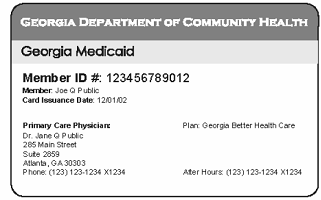 It is financed jointly by the states and the government through taxes.
Source: PNTC, Pratt-Chapman, 2015
[Speaker Notes: Medicaid is a program designed for people with a low-income and the disabled. By federal law, states must cover very poor pregnant women, children, elderly,
disabled, and parents or caretaker relatives in mandatory or optional groups. Childless adults are not covered, and many poor individuals make too much money to qualify for Medicaid. The states and the District of Columbia are responsible for administering the Medicaid program, so there are effectively fifty-one different Medicaid programs in the country. It is important to note that because states manage their programs they also have the option of expanding eligibility if they so choose. For example, states can choose to increase income eligibility levels.

Medicaid is financed, or paid for, jointly by the states and federal government through taxes. The amount the government matches varies by state. 

Medicaid offers a fairly comprehensive set of benefits, including prescription drugs. Despite this, many enrollees have difficulty finding providers that accept Medicaid for diverse reasons including low rates of reimbursement and administrative obstacles.]
Federal Poverty Level (FPL)
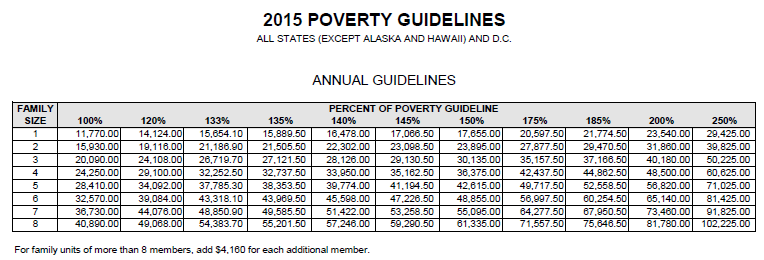 Source: Medicaid.gov, 2015
[Speaker Notes: This graph displays the federal poverty level guidelines for all states and DC, with the exceptions of Alaska and Hawaii, as noted on the graph. The guidelines are based on individual or family income for 2015 to 2016. For example, according to the chart, the federal poverty level, or FPL, for a family of 4 in 2015 is $24,250. Eligibility to many public health insurance programs is calculated by determining a patient’s federal poverty level. As a patient navigator you may want to become familiar with these poverty levels or have them readily accessible so you can better develop solutions for a patient based on their income.

Since states do not all have the same eligibility levels, it is important to find the criteria for your state. Through the Affordable Care Act, states are encouraged to expand FPL eligibility, but not all states have chosen to do this. For example, pregnant women are eligible for Medicaid at 250% FPL in Connecticut, but they are eligible only at 100% in Wyoming.  


Citation: ©2009-2015 by the Economic Opportunity Foundation, Inc. All rights reserved.
Source: http://www.medicaid.gov/medicaid-chip-program-information/by-topics/eligibility/downloads/2015-federal-poverty-level-charts.pdf]
Public Health Insurance
OTHER PUBLIC SYSTEMS
State Children’s Health Insurance Program (S-CHIP)
Designed in 1997 to cover children whose families make too much money to qualify for Medicaid but make too little to purchase private health insurance.
Veteran’s Administration (VA)
Health care is delivered in government-owned VA hospitals and clinics. The VA is funded by taxpayer dollars and generally offers extremely affordable (if not free) care to veterans.
Source: PNTC
[Speaker Notes: Other public systems include:

S-CHIP: The State Children’s Health Insurance Program. This was designed in 1997 to cover children whose families make too much money to
qualify for Medicaid but make too little to purchase private health insurance. S-CHIP and Medicaid often share similar administrative and financing
structures.

VA: The Veteran’s Administration is a federally administered program for veterans of the military. Health care is delivered in government-owned VA
hospitals and clinics. The VA is funded by taxpayer dollars and generally offers extremely affordable (if not free) care to veterans.]
Private Health Insurance
EMPLOYER-SPONSORED INSURANCE
Employers provide health insurance
Benefits and degree of cost-sharing varies considerably 
Companies can be “self-Insured” 
The company directly pays all health care costs for its employees and contracts a third party to administer the health plan. 
Administered by private companies: 
For Profit: Aetna, Cigna 
Non-Profit: Blue Cross/Blue Shield
Financed by employers paying the majority of a premium and employees paying the remaining premium
Source: PNTC
[Speaker Notes: Private Health Insurance:
Many people get private insurance through their employers. When employers buy insurance for their employees, it is less expensive because the risk of high healthcare costs can be spread out among a large group of people. 

Employer-sponsored insurance is the main way in which Americans receive health insurance, but more people who previously could not get approved for health insurance now have access to new marketplace policies due to the Affordable Care Act. 

Benefits vary widely with the specific health insurance plan. Some plans cover prescription drugs, while others do not. The degree of cost-sharing (the amount the beneficiary pays) varies considerably.

Employer-sponsored insurance plans are administered by private companies, both for-profit (such as Aetna or Cigna) and not-for-profit (such as Blue Cross/Blue Shield).

Some companies are “self-insured” – that is, they pay for all health care costs incurred by employees directly. In this case, the company contracts with a third party to administer the health insurance plan. Self-insured companies tend to be larger companies such as General Motors.

And lastly, employer-sponsored insurance is financed both through employers who usually pay the majority of the premium and employees who pay the remainder of the premium.]
Private Health Plans
Health Maintenance Organization (HMO)
Preferred Provider Organization (PPO)
Point of Service (POS)
Fee for Service (FFS) 
High Deductible Health Plan
Source: PNTC
[Speaker Notes: Private health insurance plans can vary. Generally, lower cost healthcare plans give patients fewer choices in doctors and hospitals. Lower cost plans may also make it more difficult for patients to see a specialist. Types of health plans include:

Health Maintenance Organization (HMO)
Preferred Provider Organization (PPO)
Point of Service (POS)
Fee for Service (FFS) or
High Deductible Health Plan

Let’s go more in detail on each.]
Health Maintenance Organization (HMO)
Source: OPM
[Speaker Notes: HMO's use a "managed care" approach to healthcare. Managed care focuses on early preventive care and screening for diseases to keep costs down. HMO's are the strictest type of insurance plan because patients can only see HMO doctors and hospitals. Patients do not pay a deductible and may pay a small copay. In HMOs, patients are required to have a primary care provider and the primary care provider must provide a referral for specialists. 

Patients cannot use health care providers outside the HMO except for emergencies.]
Preferred Provider Organization (PPO)
Source: OPM
[Speaker Notes: Like an HMO, Preferred Provider Organizations (PPO's) contract with a "network" of doctors and hospitals that agree to charge a certain amount. Patients in a PPO usually have a copay for doctor visits and a deductible. Referrals to specialists are not required in a PPO. Patients can see doctors outside the network, but they will pay more and may need to send medical bills to the insurance company for reimbursement.]
Point of Service
Patient can see providers outside of network but will pay more
Copays and deductibles are low
Referral required to see a specialist
Source: POS
[Speaker Notes: A Point of Service Plan (POS) is a combination between an HMO and a PPO. If patients use doctors inside the network, they pay less. Copays and deductibles in a POS are low if they stay in the network, but higher if they use doctors outside the network. POS plans require patients to get a referral from their primary care physician (PCP) to see a specialist.]
Fee For Service
Source: OPM
[Speaker Notes: Fee for Service refers to reimbursing a clinician for a specific service. Most plans have been fee for service in the past, but this is changing. In a fee for service plan, the insurer will either pay the health care provider directly or reimburse the patient for care. Fee for service may be linked to other plans like PPO plans or Medicaid. For non-PPO, non-Medicaid fee-for-service plans, costs may be higher for the patient and not as many services may be covered.]
High Deductible Health Plan
Low premiums but high deductibles
Patients can see any doctor or hospital
Insurance pays for coverage after high deductible is met
Source: OPM
[Speaker Notes: A High Deductible Health Plan (HDHP) has low monthly premiums, but high deductibles so patients pay less each month but have to pay a higher deductible before insurance begins to cover costs. Patients can see any doctor or visit any hospital. Because of this flexibility, patients without a lot of money may choose this plan because they want to be covered in case they have an accident or a serious health problem.  These plans can be combined with a health savings account, or HSA, which can be helpful if people plan to pay a lot of money in a year for healthcare. An HSA is a special account that lets people save money on taxes to pay for healthcare expenses.]
The Patient Protection and Affordable Care Act
More coverage including free cancer screening

Making health coverage more affordable and accessible

Easier to understand
Commonly called the ACA or “Obamacare”

Signed into law on March 23, 2010
Source: American Cancer Society, 2010
[Speaker Notes: Many new protections for patients and their families are part of the Patient Protection and Affordable Care Act commonly known as the Affordable Care Act, the ACA or Obamacare. The law was signed by President Barack Obama on March 23, 2010, and it helps provide more coverage that is more affordable, more accessible and easier to understand. 

We will walk through some of these provisions in a moment, but the ACA is a large, complex law with many provisions that can impact people affected by cancer. More information is available in the resource section of the learning management system.]
Health Marketplaces (Exchanges)
A
B
C
Source: Healthcare.gov, 2014
[Speaker Notes: One of the key components of the Affordable Care Act is the creation of Health Marketplaces or Exchanges. Every state must have Marketplace plans for those individuals who may not be covered by an employers plan or who prefer to get coverage on their own. The Insurance Marketplace or “exchange” is described on healthcare.gov as a place where people without health coverage enroll in a high-quality plan online, by phone, or with a paper application.

A. Exchanges are set up in every state and are either run by the state or the federal government
B. They can only sell qualified health plans
C. They must provide 10 essential health benefits 

Marketplace plans can be Bronze, Silver, Gold, Platinum or Catastrophic, which are based on costs and services covered. The deductibles and cost sharing is different for each plan. Marketplace plans might be PPO, POS or HMO plans. They may also be EPO, or Exclusive Provider Organization plans – this means it is a managed care plan where services are covered only if you use doctors, specialists, or hospitals in the plan’s network (except in an emergency).

To qualify for health coverage through the Marketplace, you: 
 
Must live in the United States
Must be a U.S. citizen or national
Can not be currently incarcerated

It is important to note that if patients have Medicare, they are not eligible to use the marketplace to buy a health or dental plan. 

The exchanges are all available at Healthcare.gov.]
Ten Essential Health Benefits
Source: Healthcare.gov, 2014
[Speaker Notes: Another key component of the Affordable Care Act is that all individual and small employer health plans must include these 10 essential health benefits. These include:
Ambulatory Services
Emergency Services
Hospitalization
Maternity and newborn care
Mental Health, substance use and behavioral health treatment and services 
Prescription Drugs 
Rehabilitative and habilitative services and devices 
Laboratory services
Preventive and wellness services and chronic disease management and
Pediatric services, including oral and vision care

Plans will vary in how they define and package these 10 essential benefits. You may need to familiarize yourself with available plans in your state’s market place.]
The Patient Protection and Affordable Care Act
Requiring all health plans sold in new health insurance marketplaces to cover essential benefits 
Making proven cancer screenings and other preventive care available at no cost
Medicare coverage of a yearly check-up
Closing the hole in Medicare Part D
Coverage for clinical trials
Source: American Cancer Society, 2010
[Speaker Notes: The law provides more coverage  that cancer patients, survivors, and their families can receive by:
Requiring all health plans sold in new health insurance marketplaces to cover essential benefits that include cancer screening, treatment, and follow-up care
Making proven cancer screenings and other preventive care available at no cost to people in new plans, in Medicare, or who are newly eligible for Medicaid
Making sure that Medicare covers a yearly check-up to discuss disease prevention and ways to stay healthy
Closing the hole in Medicare Part D that forced seniors to pay high costs for prescription drugs and
Making coverage available for patients who participate in clinical trials]
The Patient Protection and Affordable Care Act
Source: American Cancer Society, 2010
[Speaker Notes: The new law makes health coverage more affordable by:
Removing dollar limits on care and benefits. Insurance companies can no longer limit the amount they will pay for a patient’s care over a year or over that person’s lifetime.
Ending higher charges for people who are ill. Health plans can no longer charge sick people more for coverage than healthy people.
Limiting the amount patients must pay in out-of-pocket costs and deductibles and
Helping people and families with low to moderate incomes buy health insurance]
The Patient Protection and Affordable Care Act
Source: American Cancer Society, 2010
[Speaker Notes: The new law makes health coverage more easily accessible by:
Covering children to stay on their parent’s insurance until the age of 26. Insurance companies can no longer deny coverage to children with pre-existing conditions such as cancer or diabetes. No one will be denied coverage because of their medical history. 
Ending rescissions. Insurance plans can no longer rescind, or stop, coverage because a patient gets sick.
Creating health insurance marketplaces run by the state or the federal government. Online marketplaces will let people shop for insurance and compare health plans by quality and price and 
Giving states the option to cover more low-income, uninsured people through Medicaid]
The Patient Protection and Affordable Care Act
Source: American Cancer Society, 2010
[Speaker Notes: The law will make health insurance easier to understand for many people by:
Making more information available. Insurance companies are required to give consumers more information than before about their plans.
Grouping health plans based on level of coverage. Plans offered in the health insurance marketplaces will be labeled as platinum, gold, silver, or bronze based on the level of coverage they offer. and
Giving patients new rights to appeal claims that are denied by their insurer.]
Conclusion
In this lesson you learned to: 
Understand how health insurance works
Define key insurance terms
Describe public and private health insurance options, including patient eligibility
[Speaker Notes: In this lesson you learned to:
Understand how health insurance works
Define key insurance terms
Describe public and private health insurance options, including patient eligibility]
References
American Cancer Society. (2010). The health care law: how it can help people with cancer and their families. http://www.cancer.org/acs/groups/content/@editorial/documents/document/acspc‐ 026864.pdf.
American Medical Student Association. (n.d.). Healthcare system overview.  http://www.amsa.org/AMSA/Libraries/Committee_Docs/HealthCareSystemOverview.sflb.ashxe
Centers for Medicare & Medicaid Services. (2015). Poverty guidelines. http://www.medicaid.gov/medicaid‐chip‐program‐information/by‐ topics/eligibility/downloads/2015‐federal‐poverty‐level‐charts.pdf.   
Centers for Medicare & Medicaid Services. (2015). Costs in the coverage gap. http://www.medicare.gov/part‐d/costs/coverage‐gap/part‐d‐coverage‐gap.html.   
Centers for Medicare & Medicaid Services. (2015). Type of plan and provider network. https://www.healthcare.gov/choose‐a‐plan/plan‐types/.
Centers for Medicare & Medicaid Services. (2015). Who’s eligible to use the marketplace. https://www.healthcare.gov/quick‐guide/eligibility/.
George Washington University School of Medicine and Health Sciences. (n.d.). Affordable care act (ACA). https://smhs.gwu.edu/gwci/survivorship/casnp/healthpolicy/aca   
Healthcare.gov. Glossary. (n.d.). https://www.healthcare.gov/glossary/
Merriam‐Webster Online Dictionary. (2015). http://www.merriam‐ webster.com/.   
Patient Navigator Training Collaborative. (n.d). http://patientnavigatortraining.org/.   
Pratt‐Chapman. (in press). The cancer survivorship movement exemplar of cancer activism. Cancer and Health Policy. Oncology Nursing Society. 
U.S. Office of Personnel Management. (n.d.). Healthcare plan information: Plan types. http://www.opm.gov/healthcare‐insurance/healthcare/plan‐information/plan‐types/.
Thank you!
Follow us on Twitter: @GWCancer
www.gwcancercenter.org
Sign-up for the GW Cancer Center’s Patient Navigation and Survivorship E-Newsletter: bit.ly/PNSurvEnews  

Sign-up for the GW Cancer Center’s Cancer Control Technical Assistance E-Newsletter: bit.ly/TAPenews